Univerzita Karlova
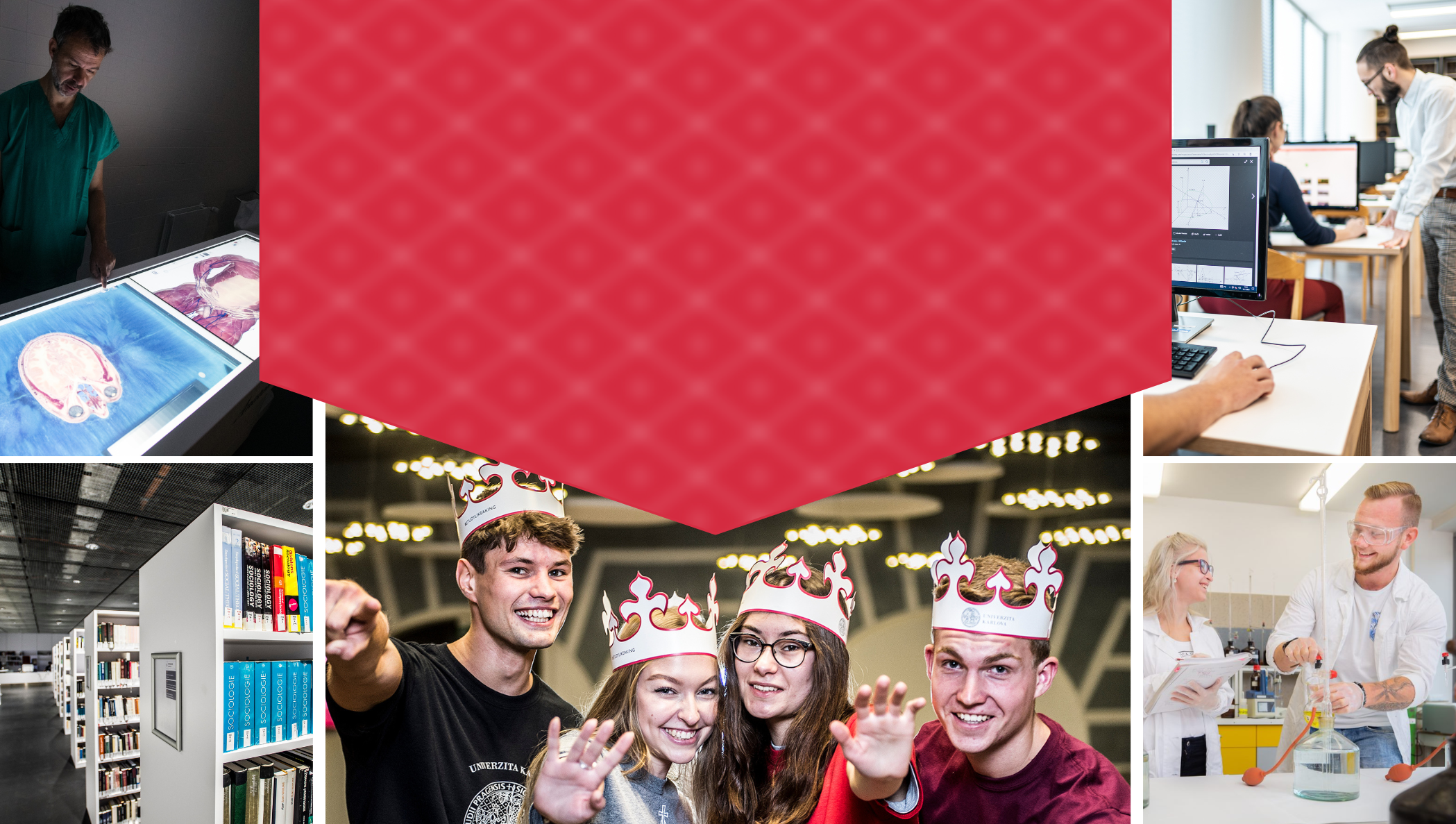 Pojď
studovat na Karlovku!
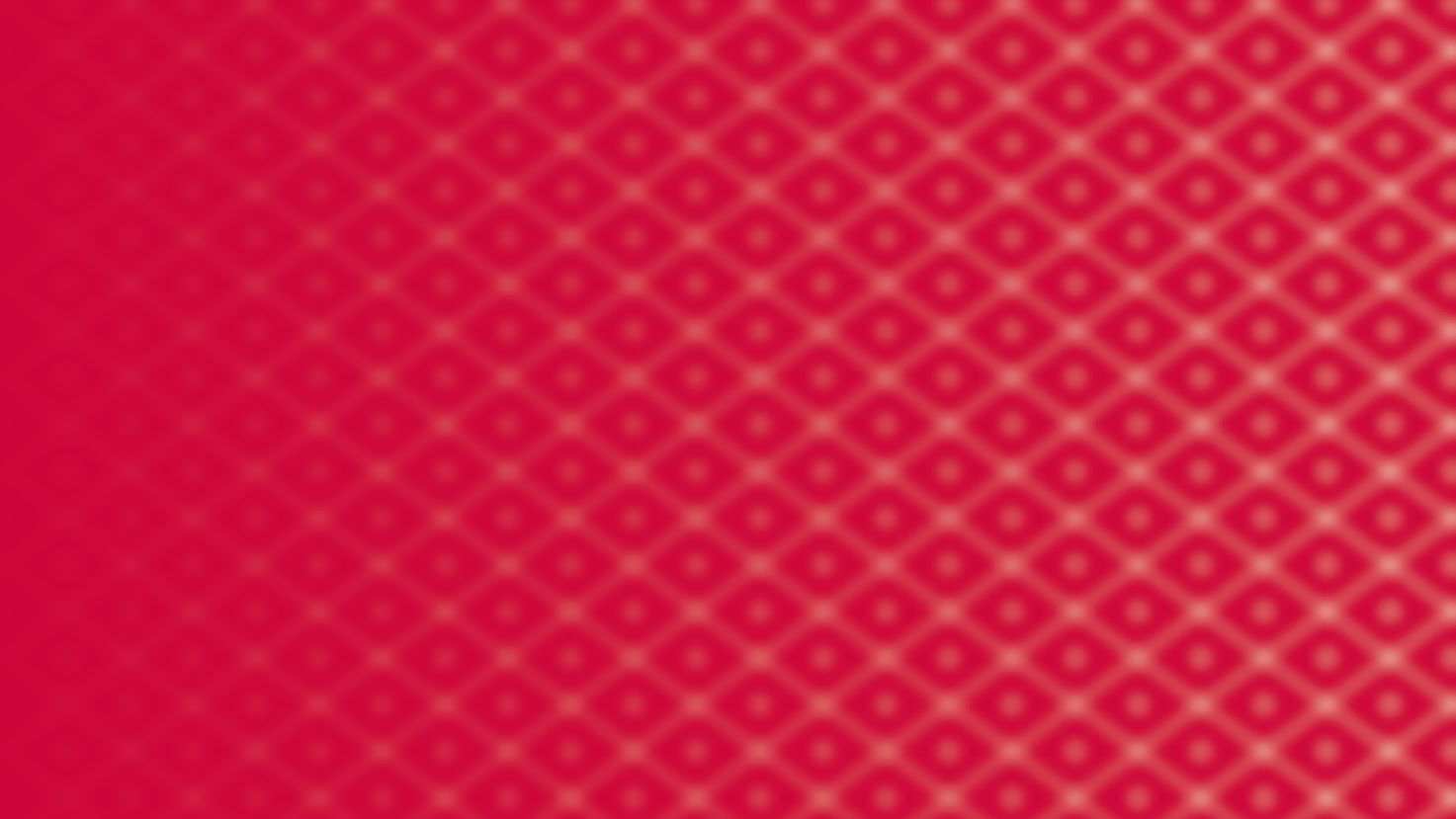 Univerzita v číslech
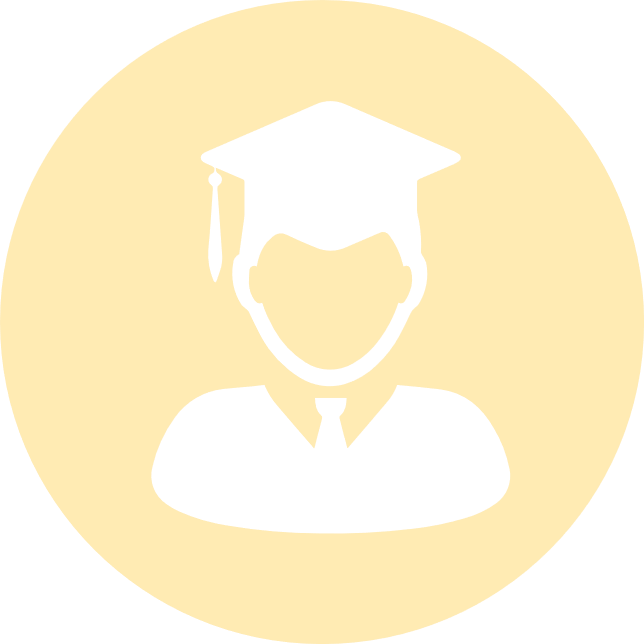 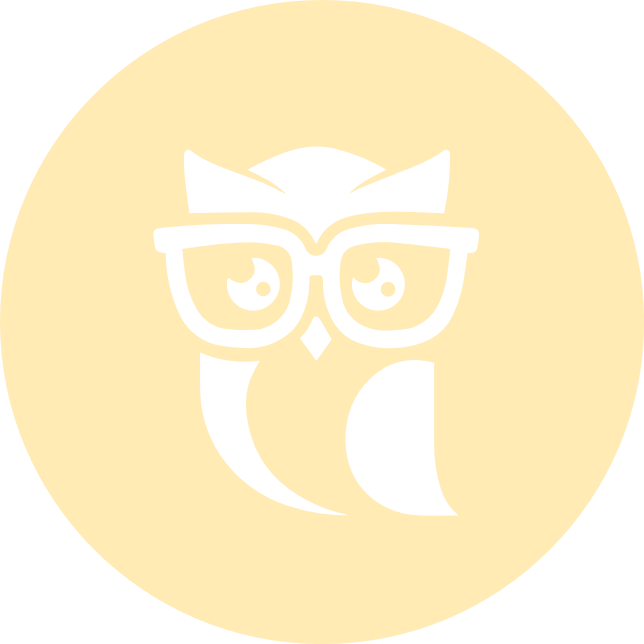 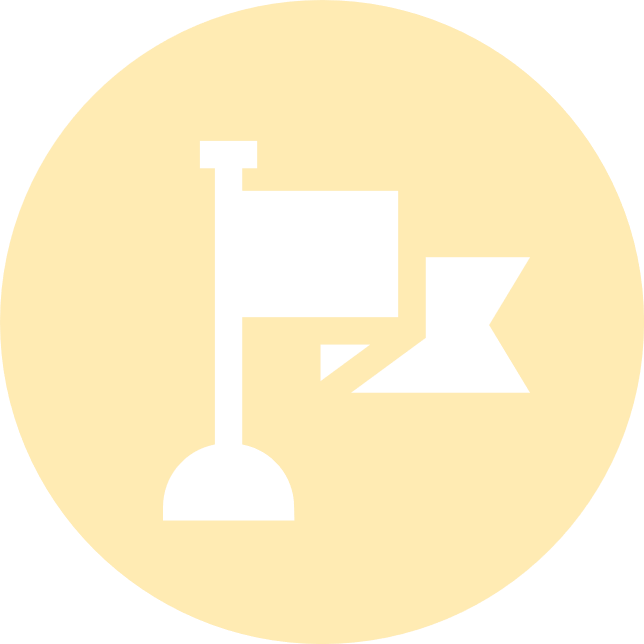 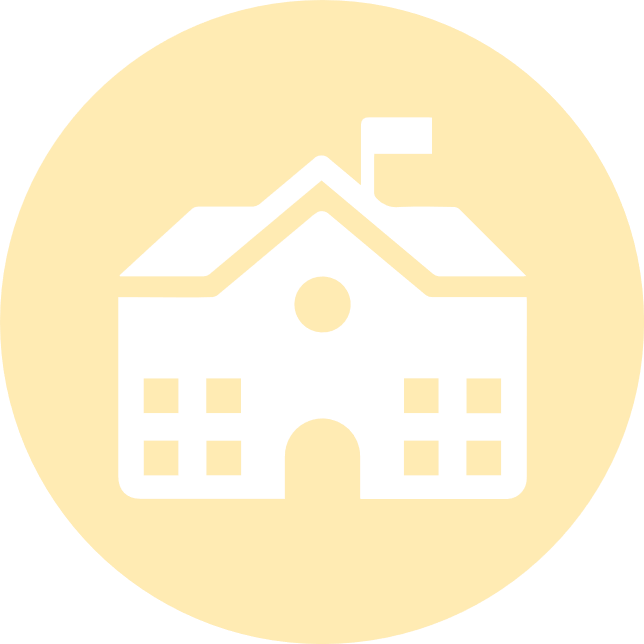 50 000+studentů
1 300+studijních programů
1348založení Univerzity Karlovy
17 fakult ve 3 městech
UK je vaše nejlepší volba
Studenti na UK nejvíce oceňují:
 širokou nabídku studijních programů
 jméno a prestiž instituce a diplomu
 tradici univerzity
Zdroj:  Výzkum Ipsos pro UK
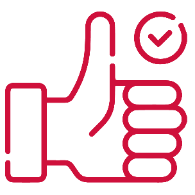 17 fakult ve třech městech
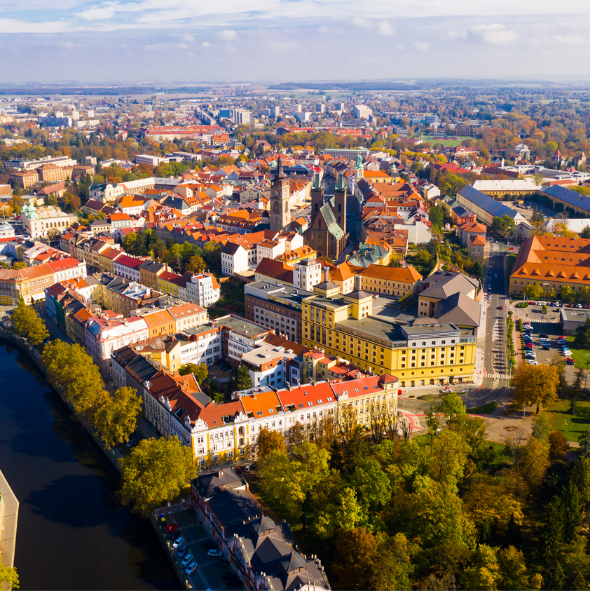 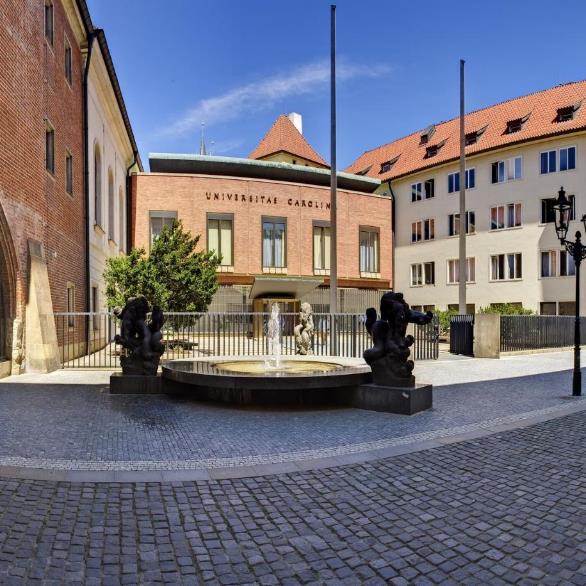 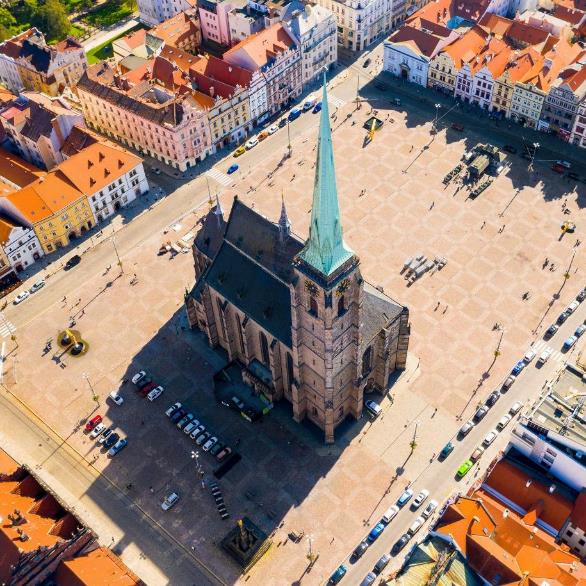 Praha
Hradec Králové
Plzeň
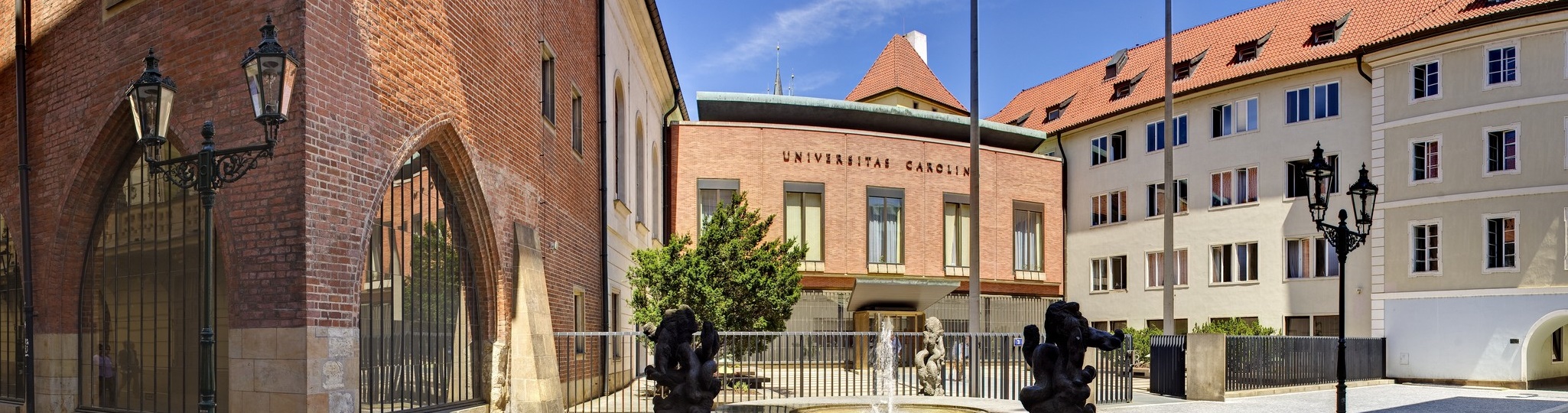 Praha
Katolická teologická fakulta
 Evangelická teologická fakulta
 Husitská teologická fakulta
 1. lékařská fakulta
 2. lékařská fakulta
 3. lékařská fakulta 
 Právnická fakulta
Filozofická fakulta
 Přírodovědecká fakulta
 Matematicko-fyzikální fakulta
 Pedagogická fakulta
 Fakulta sociálních věd 
 Fakulta tělesné výchovy a sportu
 Fakulta humanitních studií
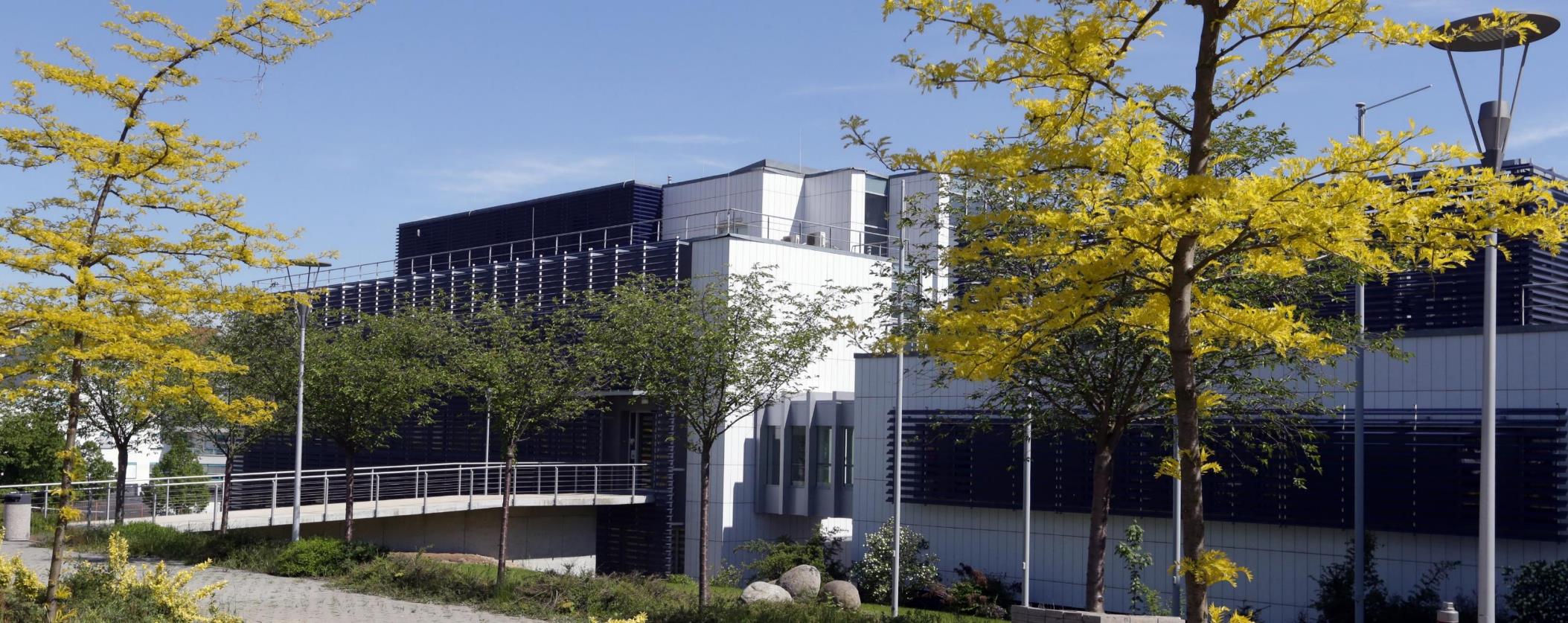 Plzeň
Lékařská fakulta v Plzni
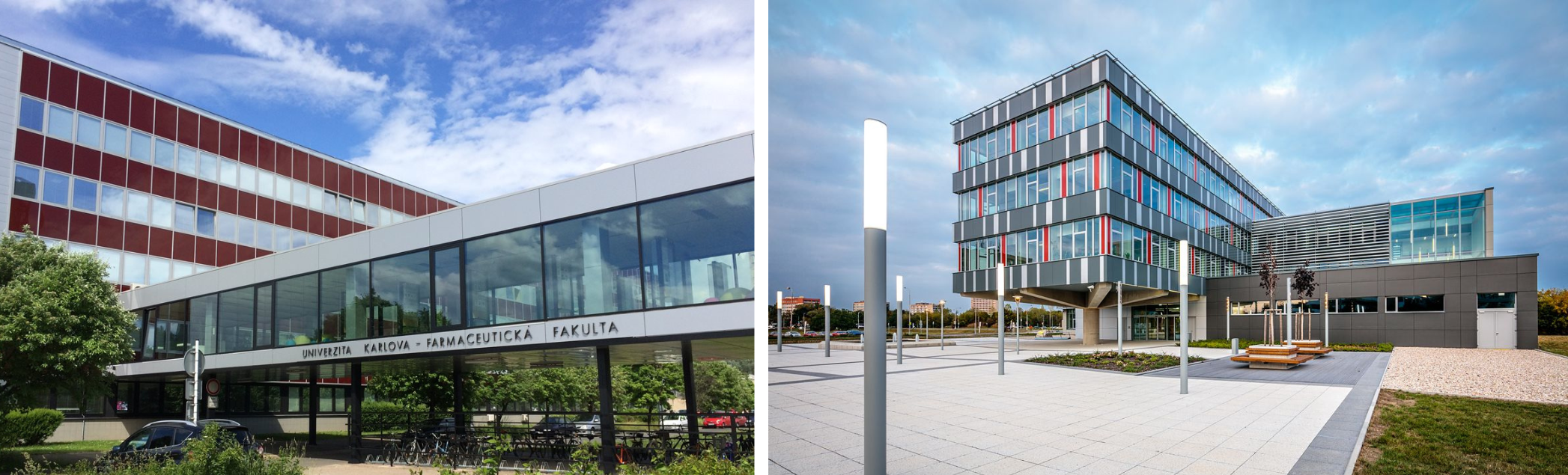 Hradec Králové
Farmaceutická fakulta v Hradci Králové
Lékařská fakulta v Hradci Králové
Pestrá nabídka studijních programů
bakalářské, magisterské a doktorské studijní programy
 můžete si vybrat z více než 1 300 studijních programů

 kombinace předmětů je na vás – ušijte si studium
    na míru
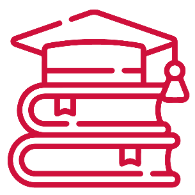 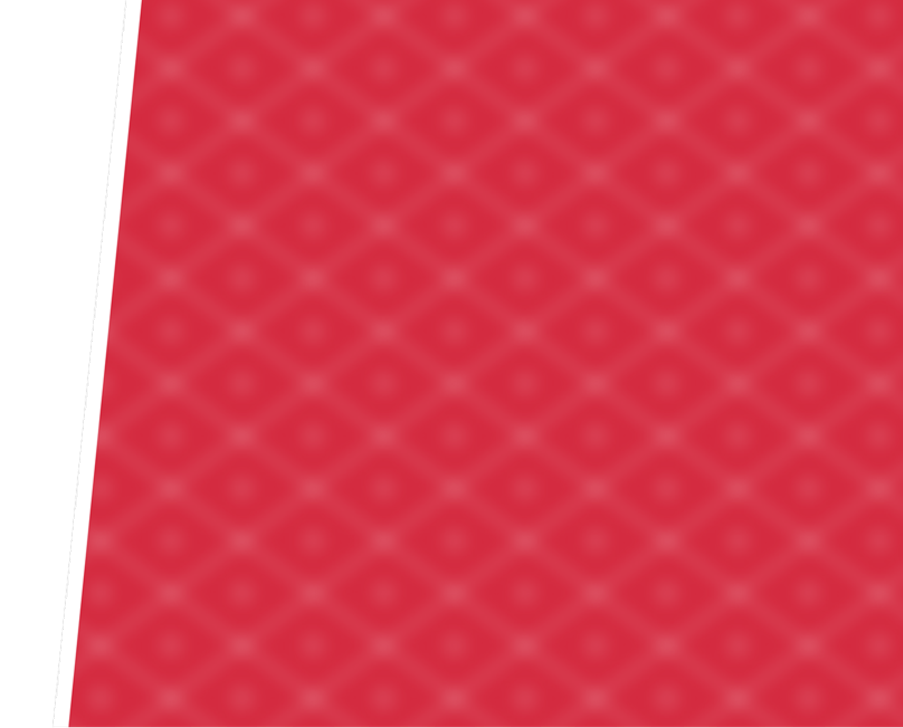 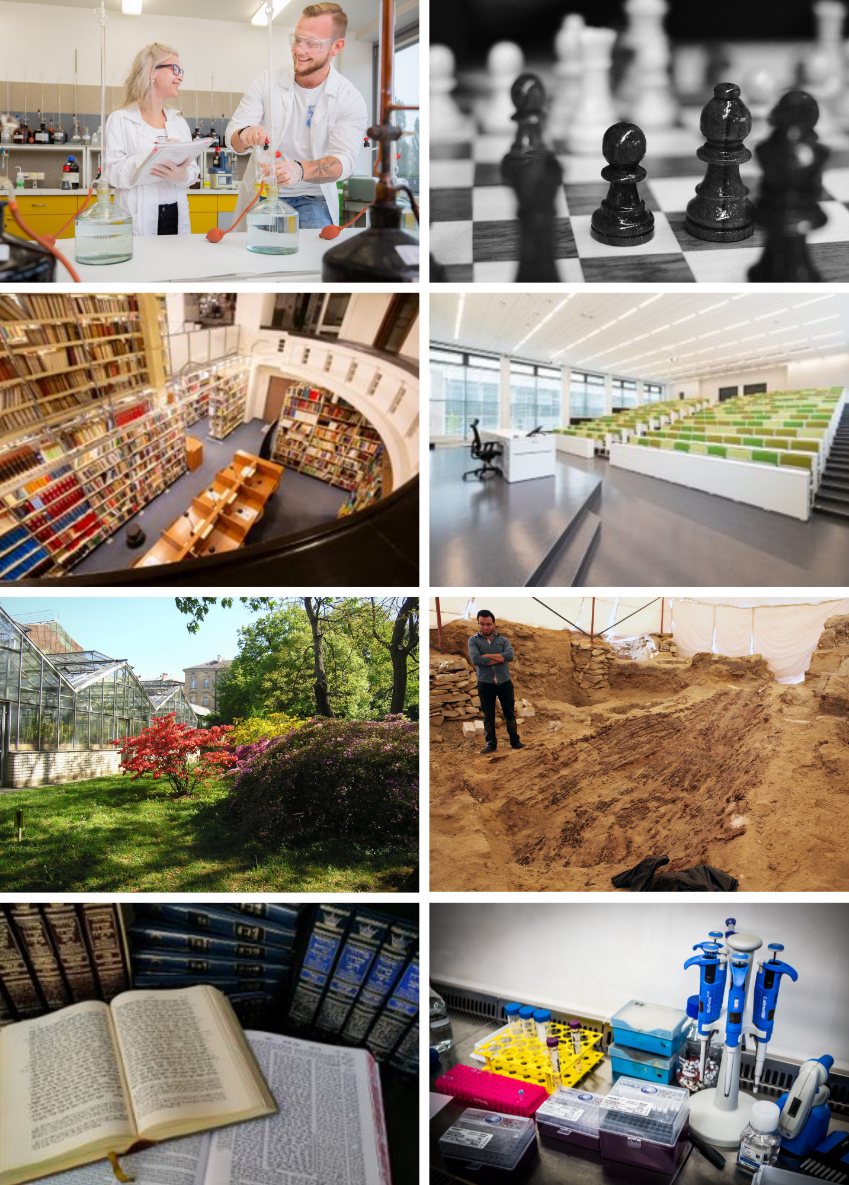 A co u nás můžete studovat?
1 300+ studijních programů
 unikátní obory:
klimatologie, sinologie, egyptologie, adiktologie, částicová a jaderná fyzika, japanologie, iberoamerikanistika, jazyky a komunikace neslyšících, logika a další obory
Studium a stáže v zahraničí
univerzita podpoří vaše studium v zahraničí, a to i opakovaně

 široká nabídka možností (Erasmus+, 4EU+, mezinárodní mobilita)
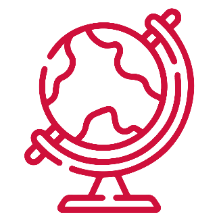 Stáže v zahraničí
možnost studovat
	 v 59 zemích světa

Island, Řecko, Severní Makedonie, Norsko, Malta, Bangladéš, Izrael, Austrálie a další
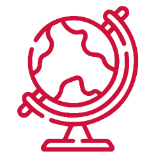 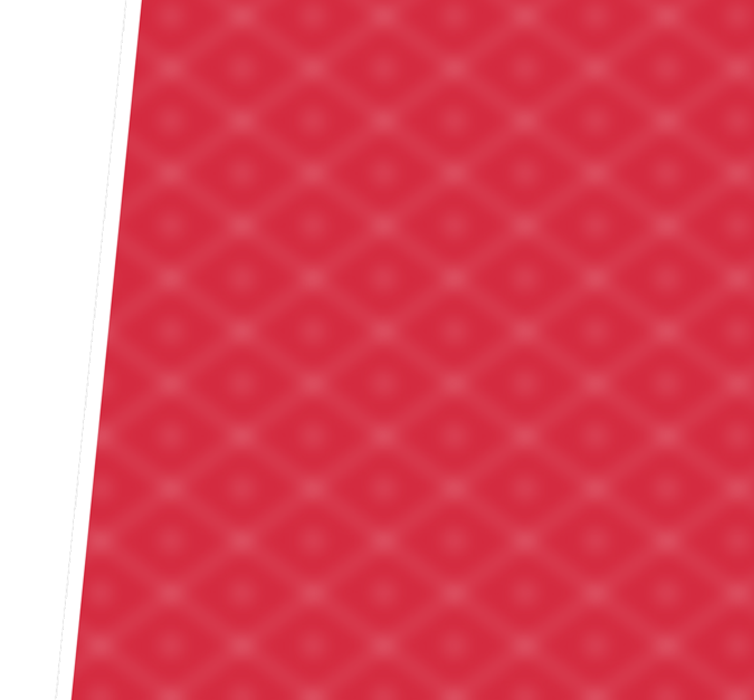 Univerzita Karlovanabízí nejmodernější způsoby výuky
Podpora udržitelnosti ve všech směrech
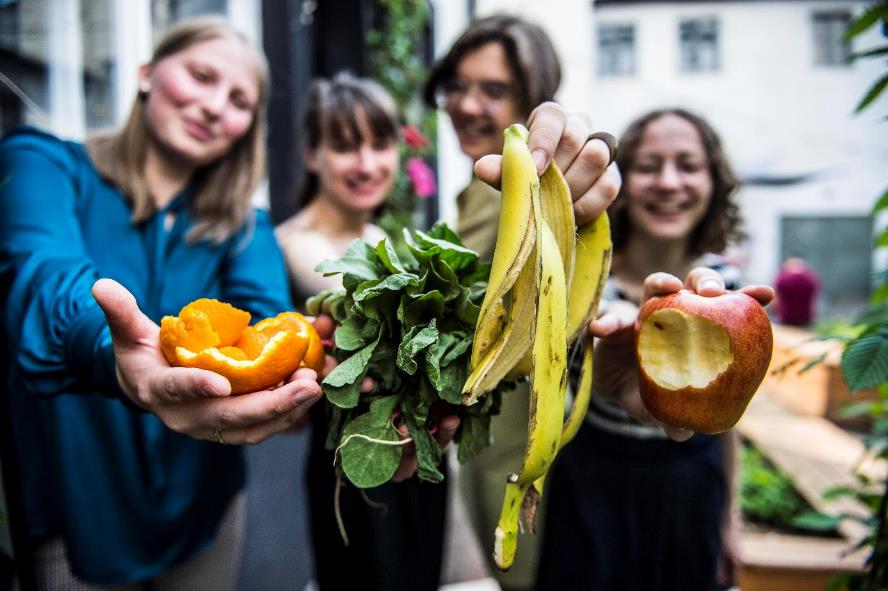 zelená univerzita – staráme se o životní prostředí (třídíme odpad, šetříme vodu, inovujeme, podporujeme)
 udržitelné koleje a menzy (výsadba louky, úspora energií a vody, recyklace)
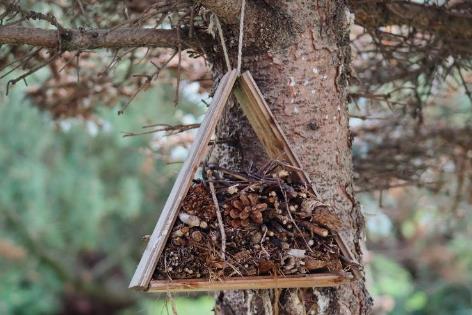 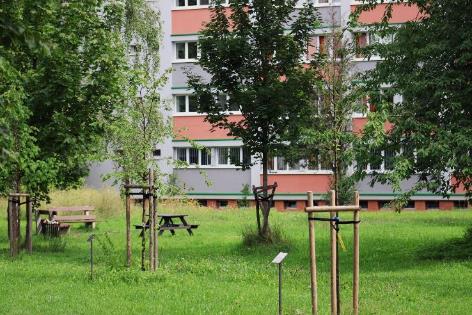 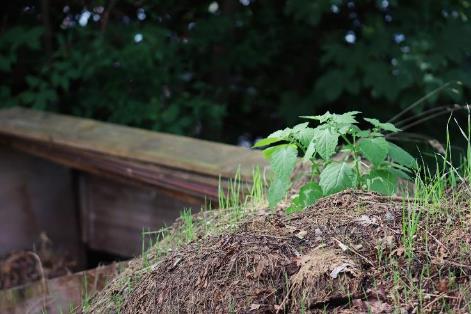 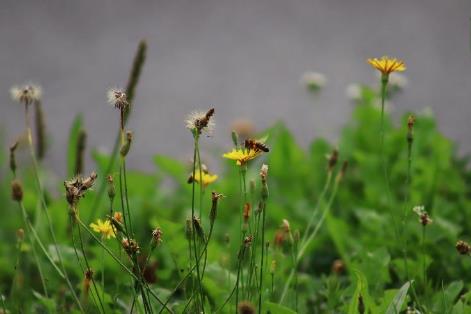 Zajistíme vám ten nejlepší druhý domov
17 kolejí
Ubytování ve dvoulůžkových pokojích od 3 550 Kč měsíčněStipendium na podporu ubytování od 570 Kč měsíčně
Koleje a menzy
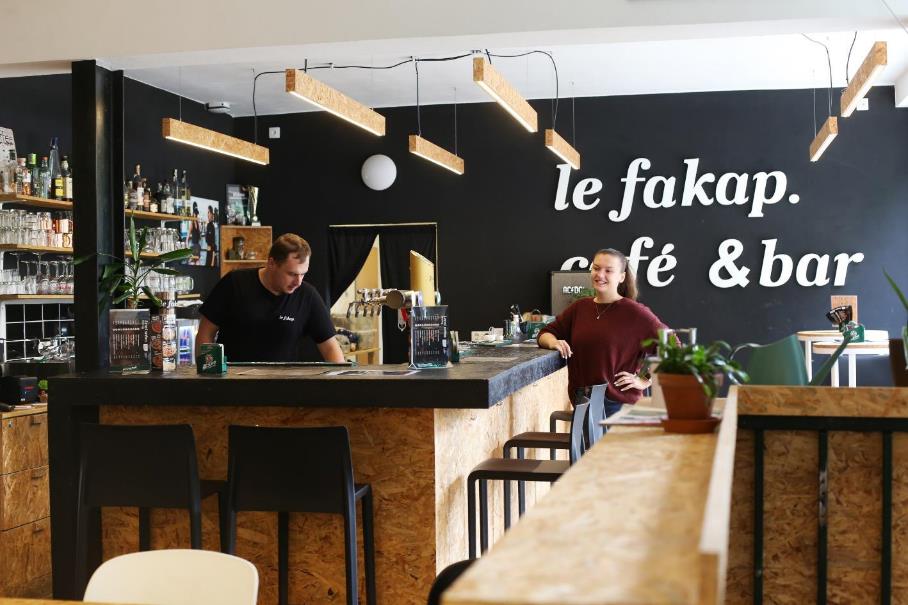 19 menz, bufetů, kaváren a dalších stravovacích zařízení
 obědy v menzách už od 70 Kč
 větší nabídka vegetariánských jídel
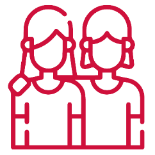 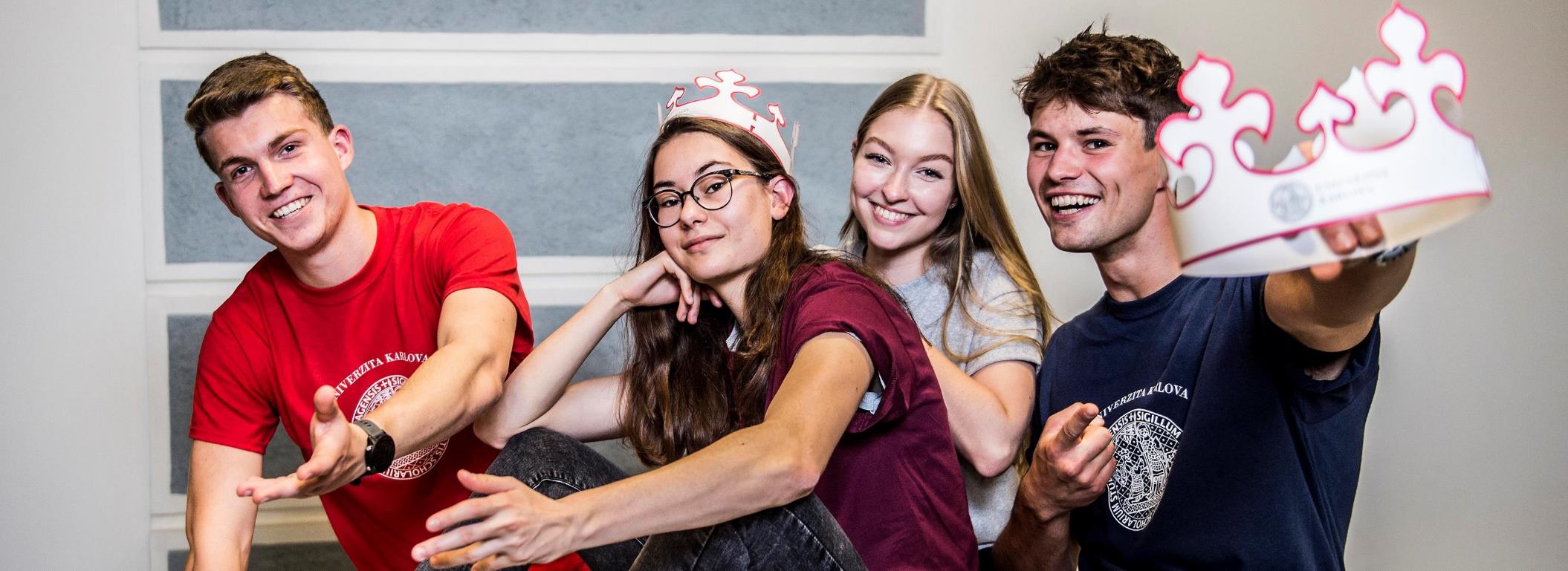 Na Karlovce si užijete studentský život naplno!
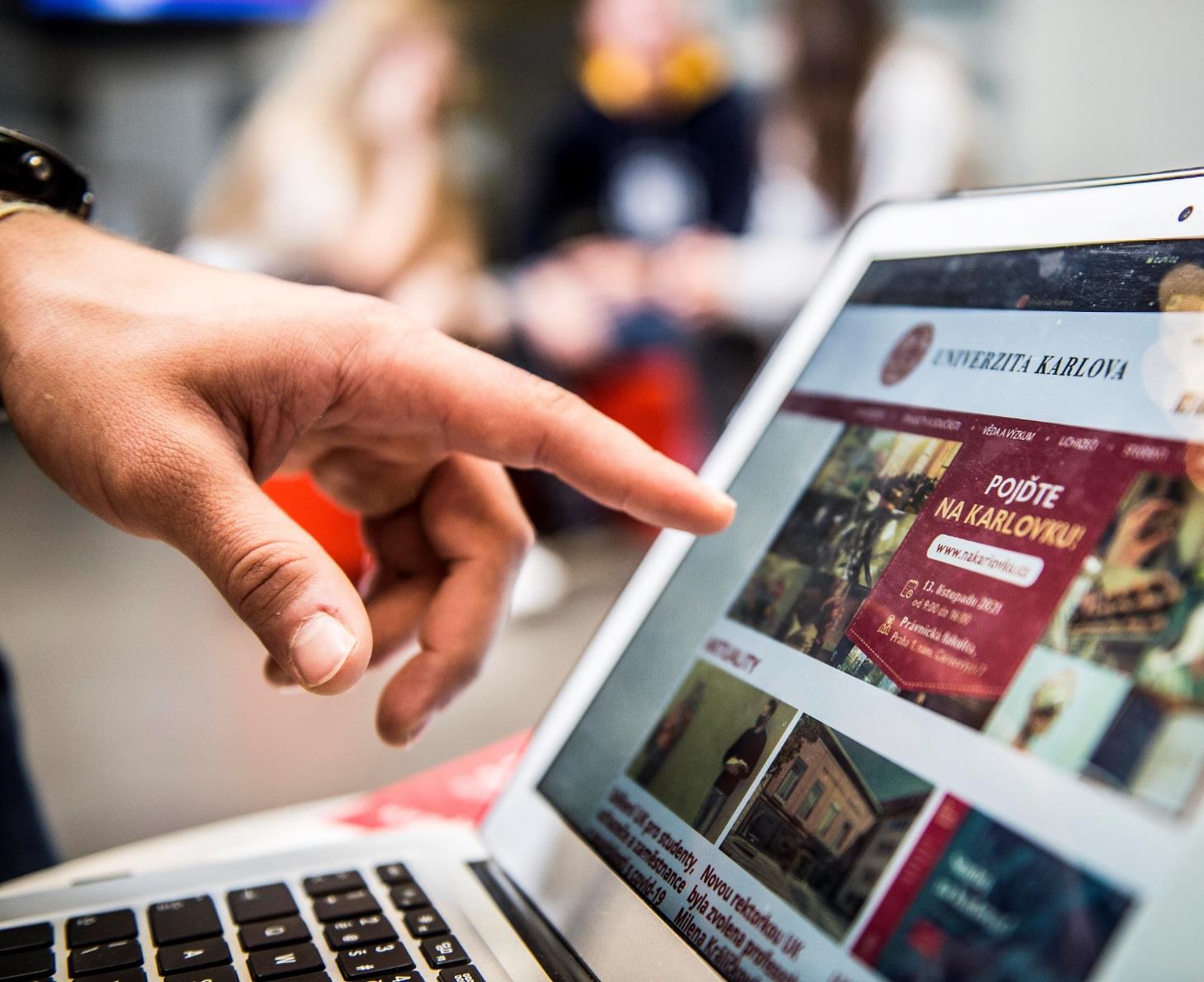 Nebudete na to sami
orientační týden a adaptační dnypro nové studenty
 seznamovací kurzy
Pomáháme těm, kteří pomoc potřebují
poradenské služby zadarmo pro naše studenty
 možnost získat řadu podpůrných stipendií
 služby pro studenty se speciálními potřebami
 možnost podání přihlášky zdarma (pro znevýhodněné studenty)
pro akademický rok 2022/2023 už uzavřeno
opět bude možné na podzim 2023 na rok akademický rok 2023/2024
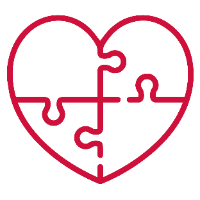 Jak podat přihlášku na Univerzitu Karlovu?
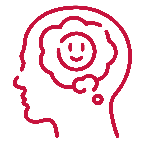 Zamyslete se, jaké zaměření by vás bavilo.
Prostudujte si naši širokou nabídku studijních programů.
Navštivte fakultu osobně nebo využijte online prohlídku. 
Podejte si přihlášku nejpozději do 28. 2. 2023.
Zkontrolujte si, co budete muset u přijímaček (a zápisu) doložit. 
Připravte se na přijímačky.
Držíme palce!
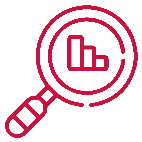 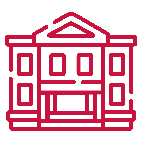 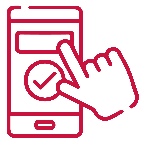 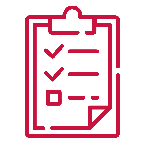 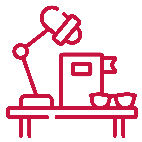 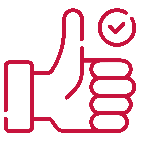 Diplom z Univerzity Karlovy vám otevírá dveře.
99 % 

našich absolventů najde práci!
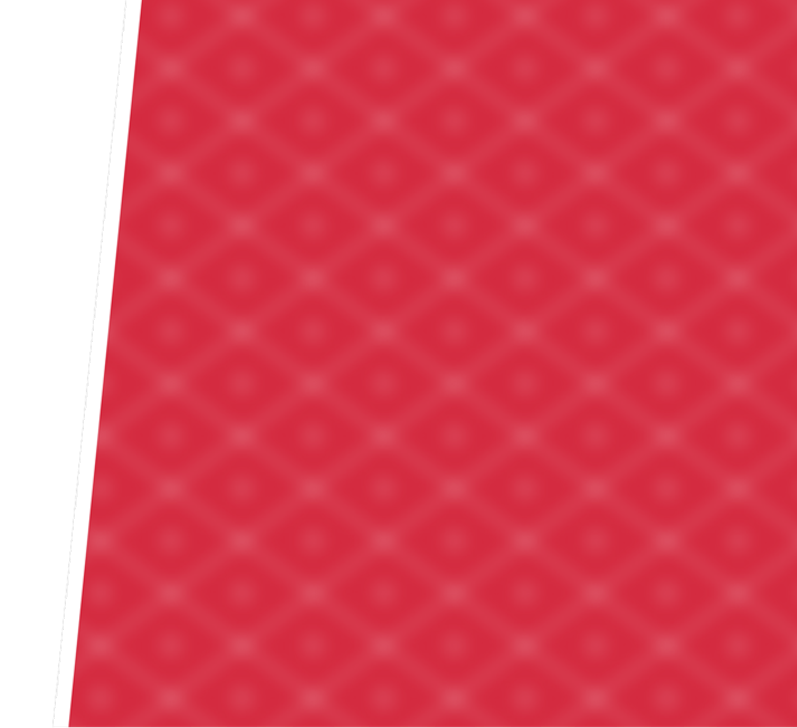 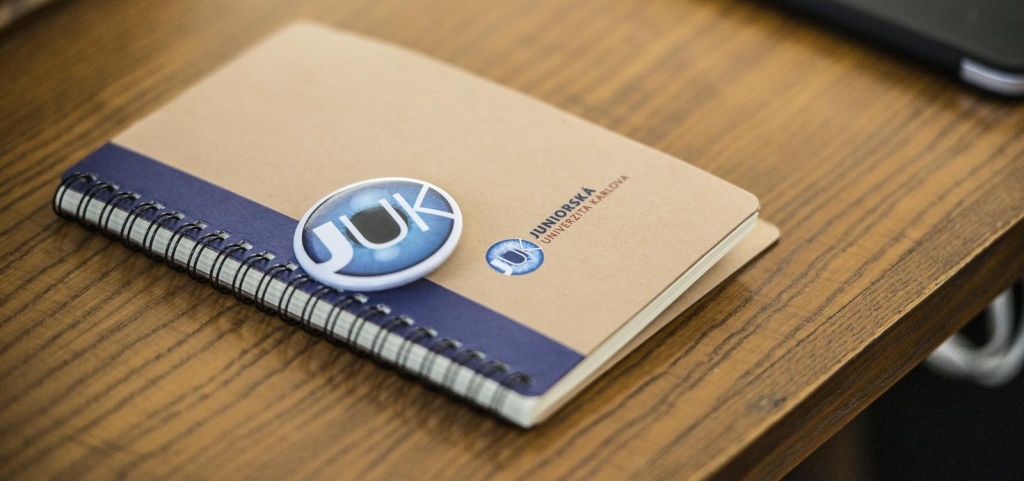 možnost vyzkoušet si studium na univerzitě 
 čtyři zaměření - lékařské, společenskovědní, přírodovědné a humanitní zaměření
 od konce září do přibližně poloviny prosince
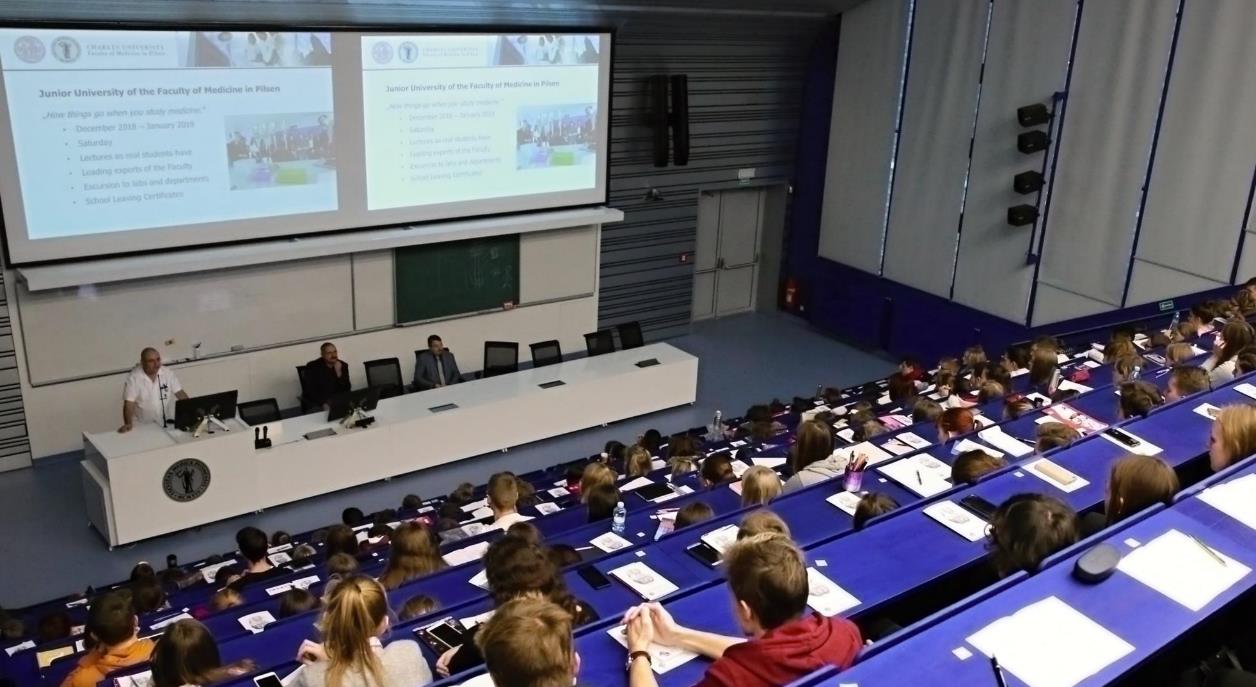 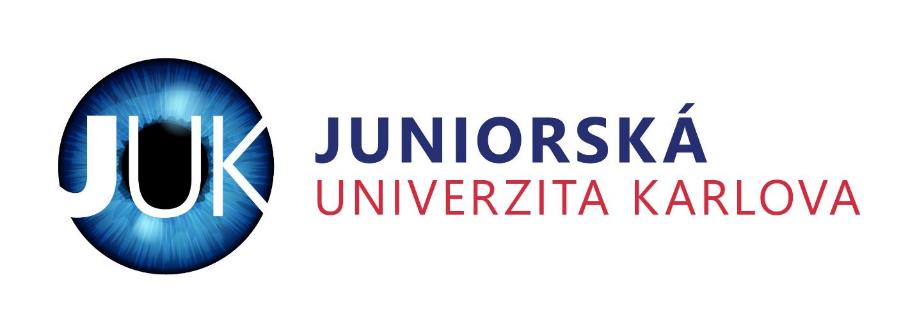 Kontakty
www.nakarlovku.cz   
www.cuni.cz 
Univerzita Karlova
@unikarlova
+420 224 491 850
info@cuni.cz
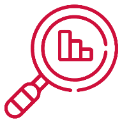 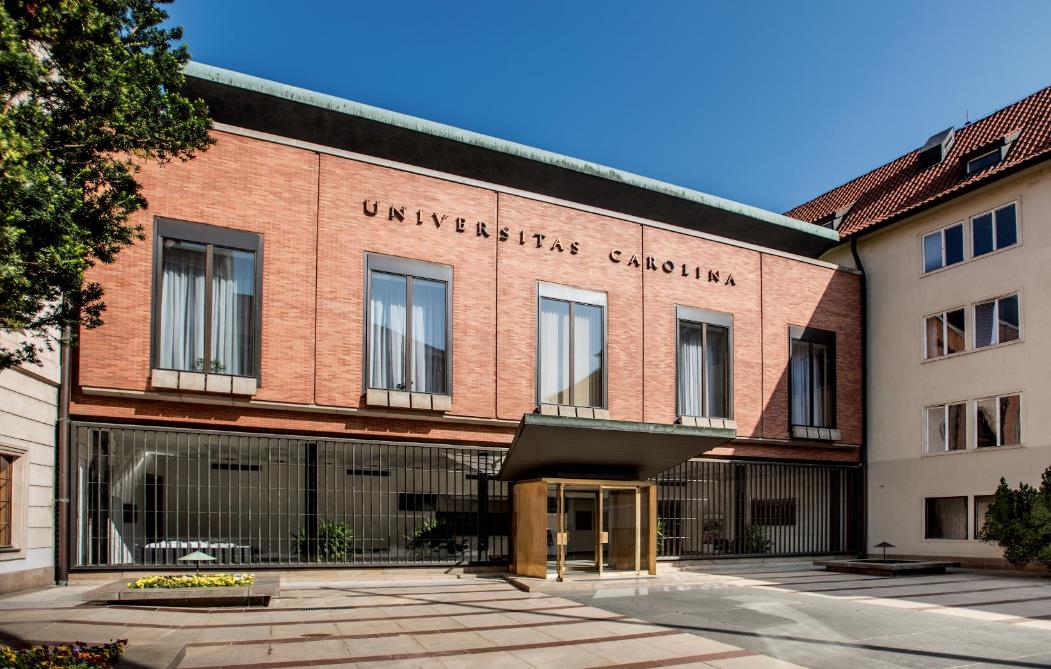 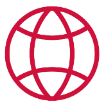 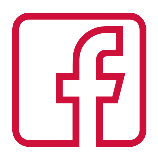 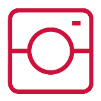 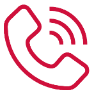 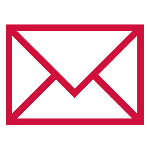 Uložte si prezentaci!
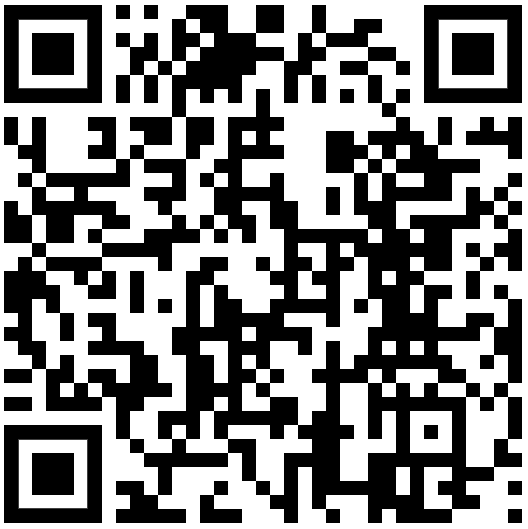 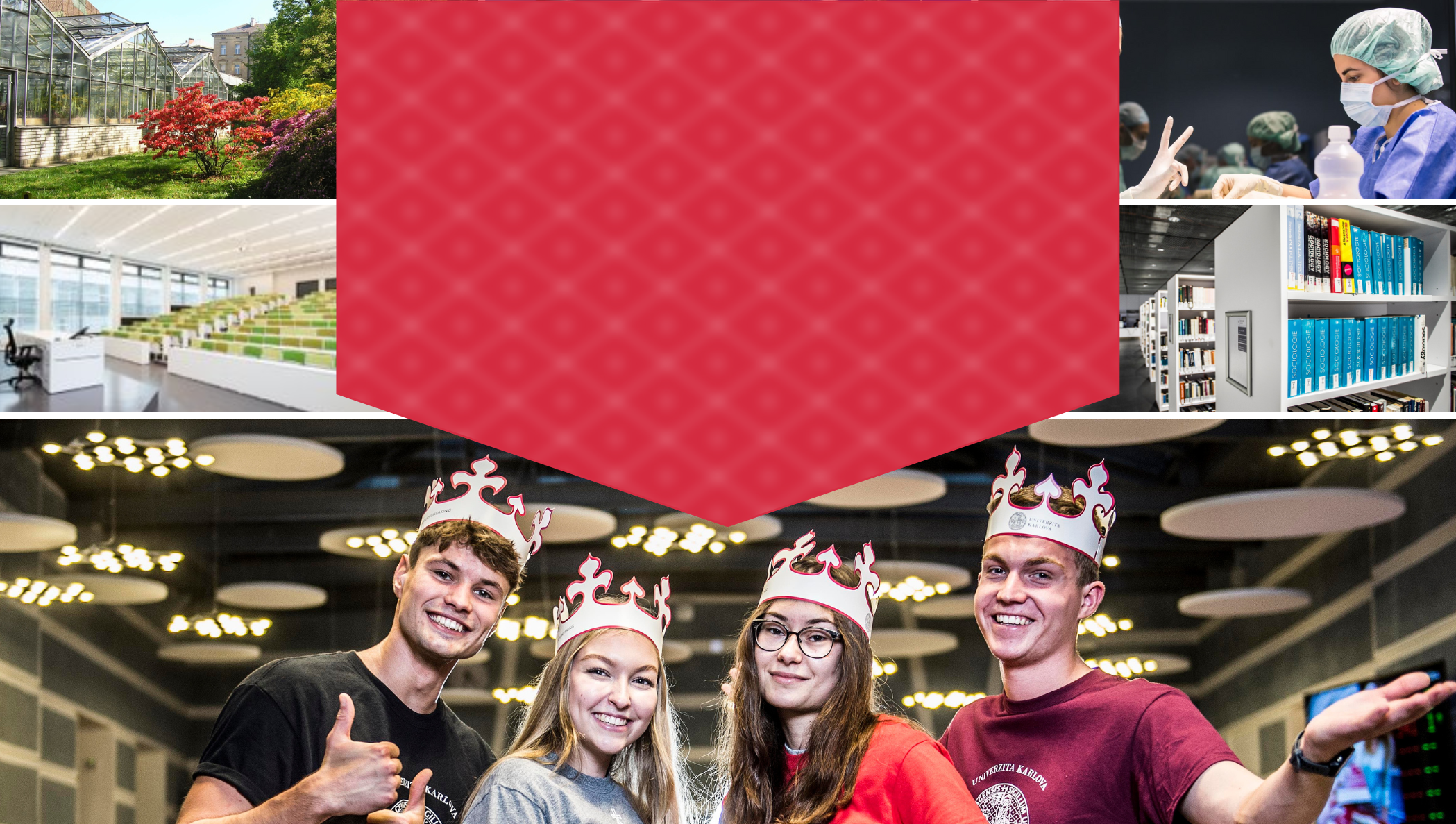 Těšíme se na vás na Karlovce!